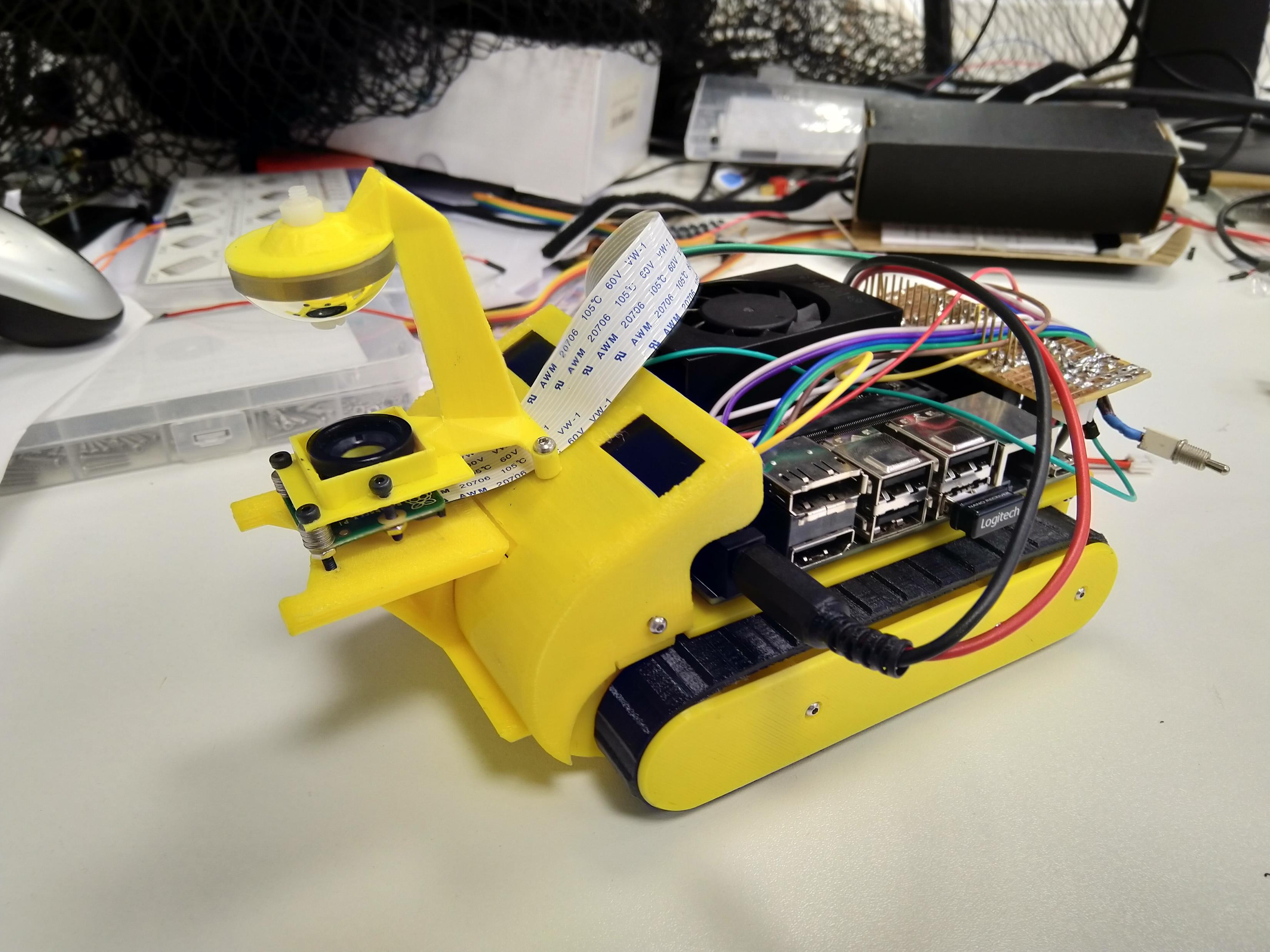 Junior Research Associate
Dexter R Shepherd
Background (summary)
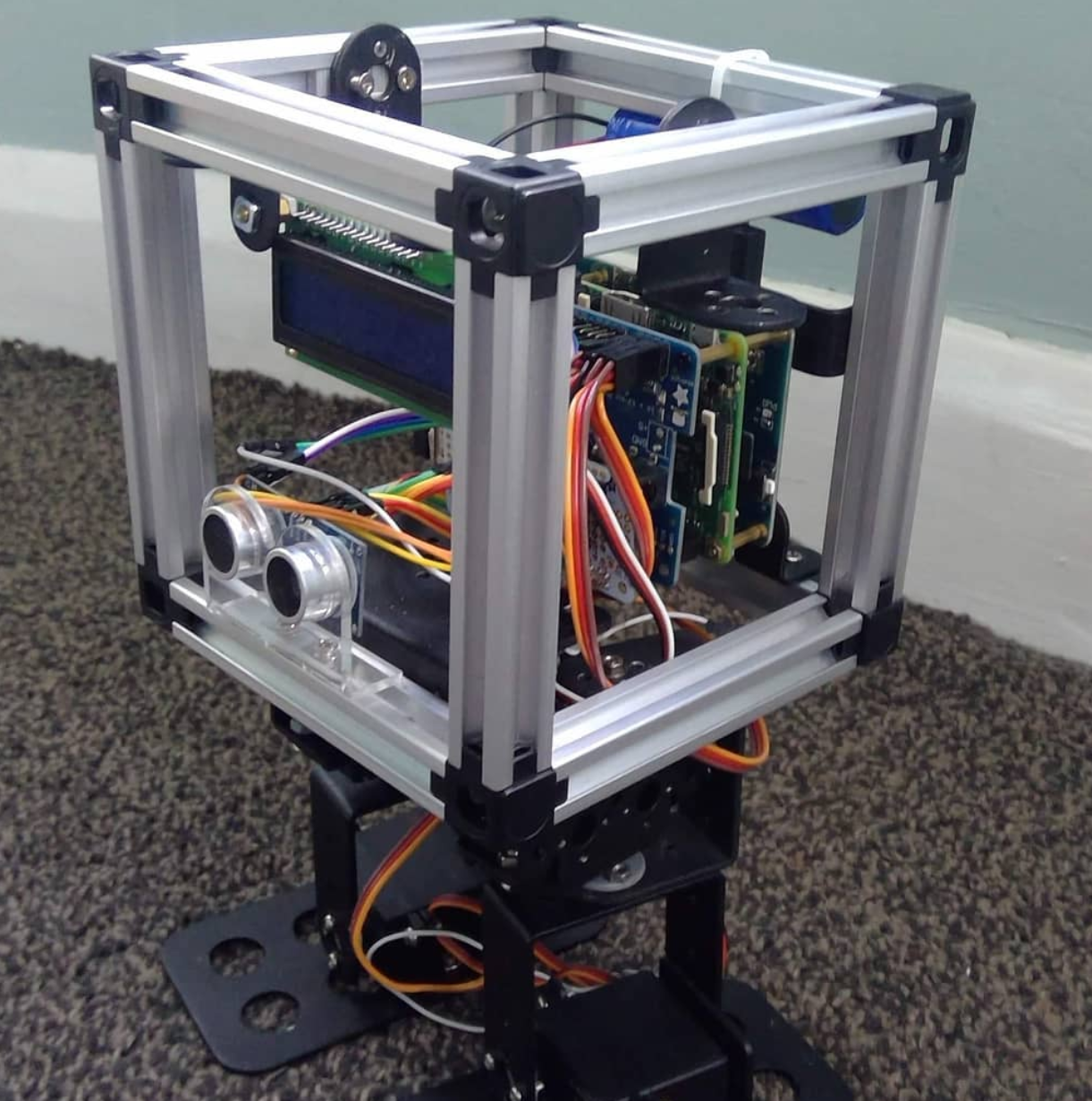 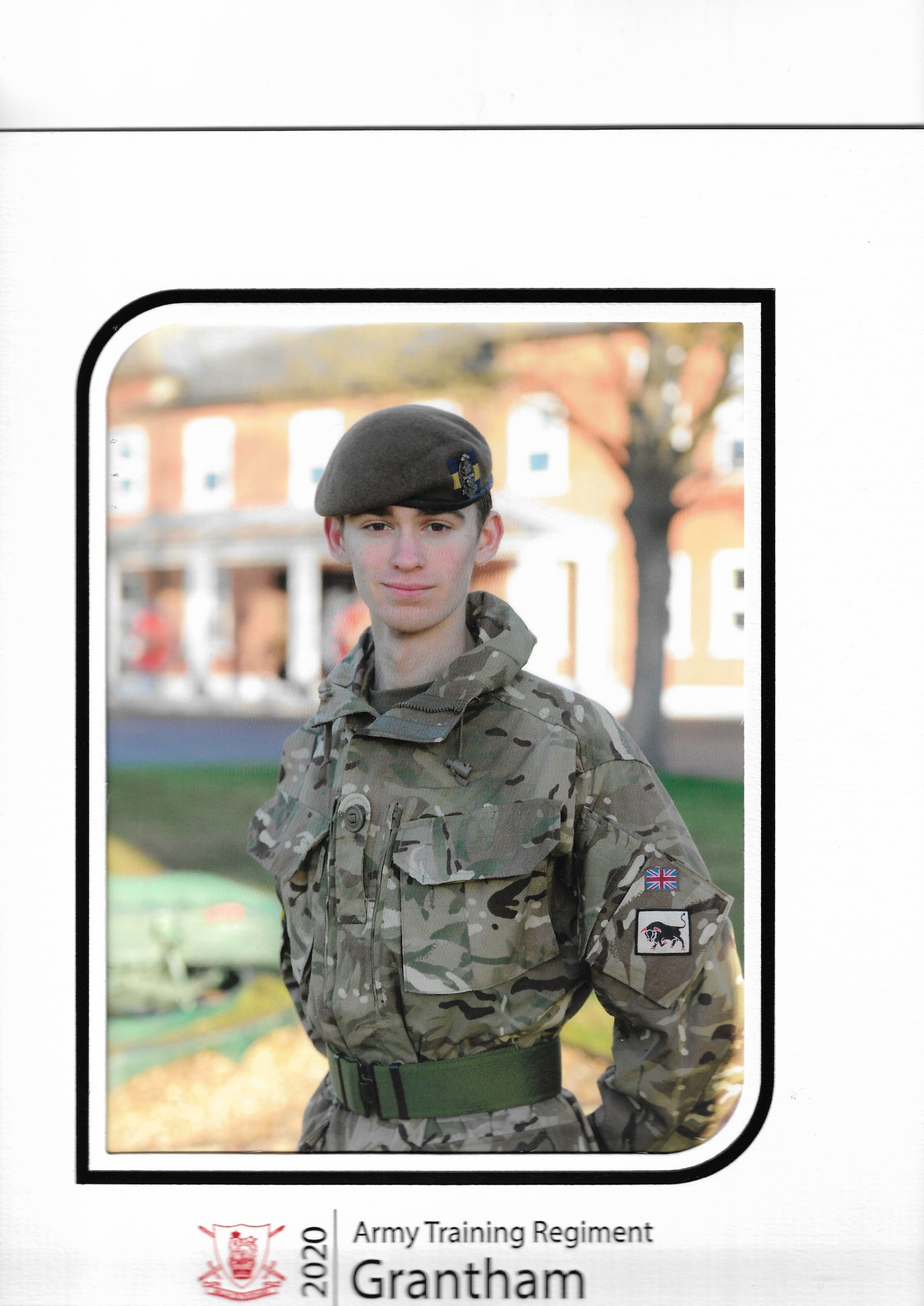 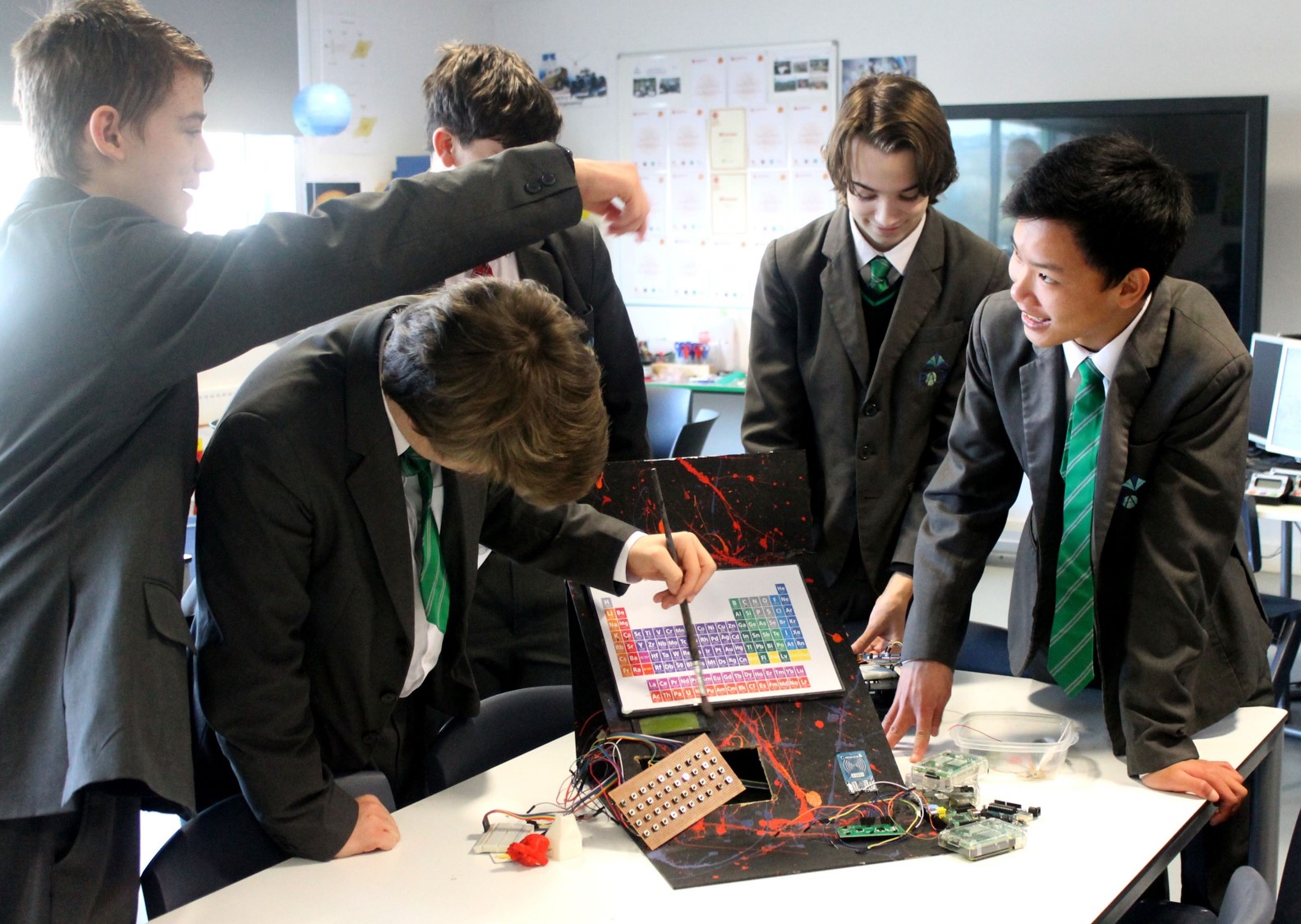 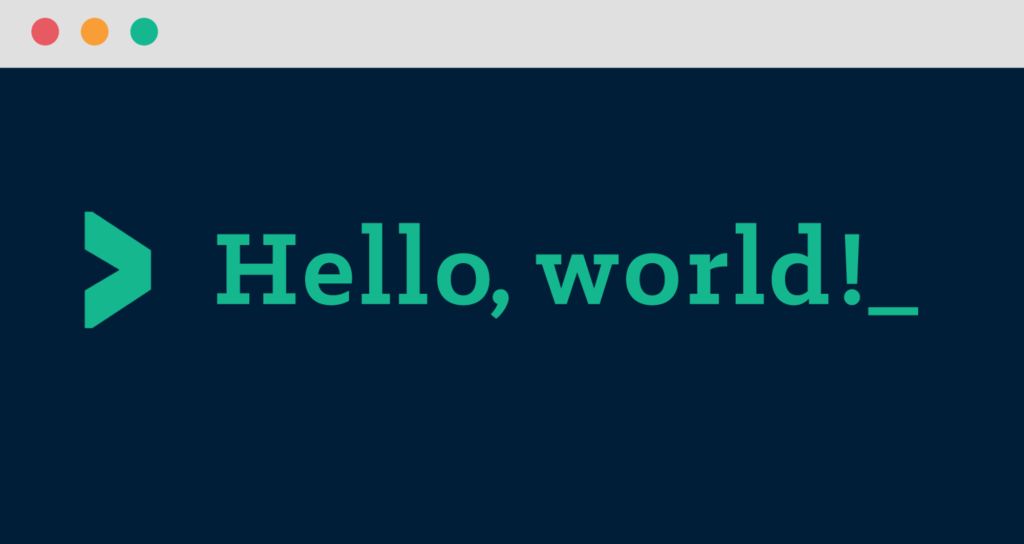 2021
2014
2016
2019
2021
2015
2014
2018
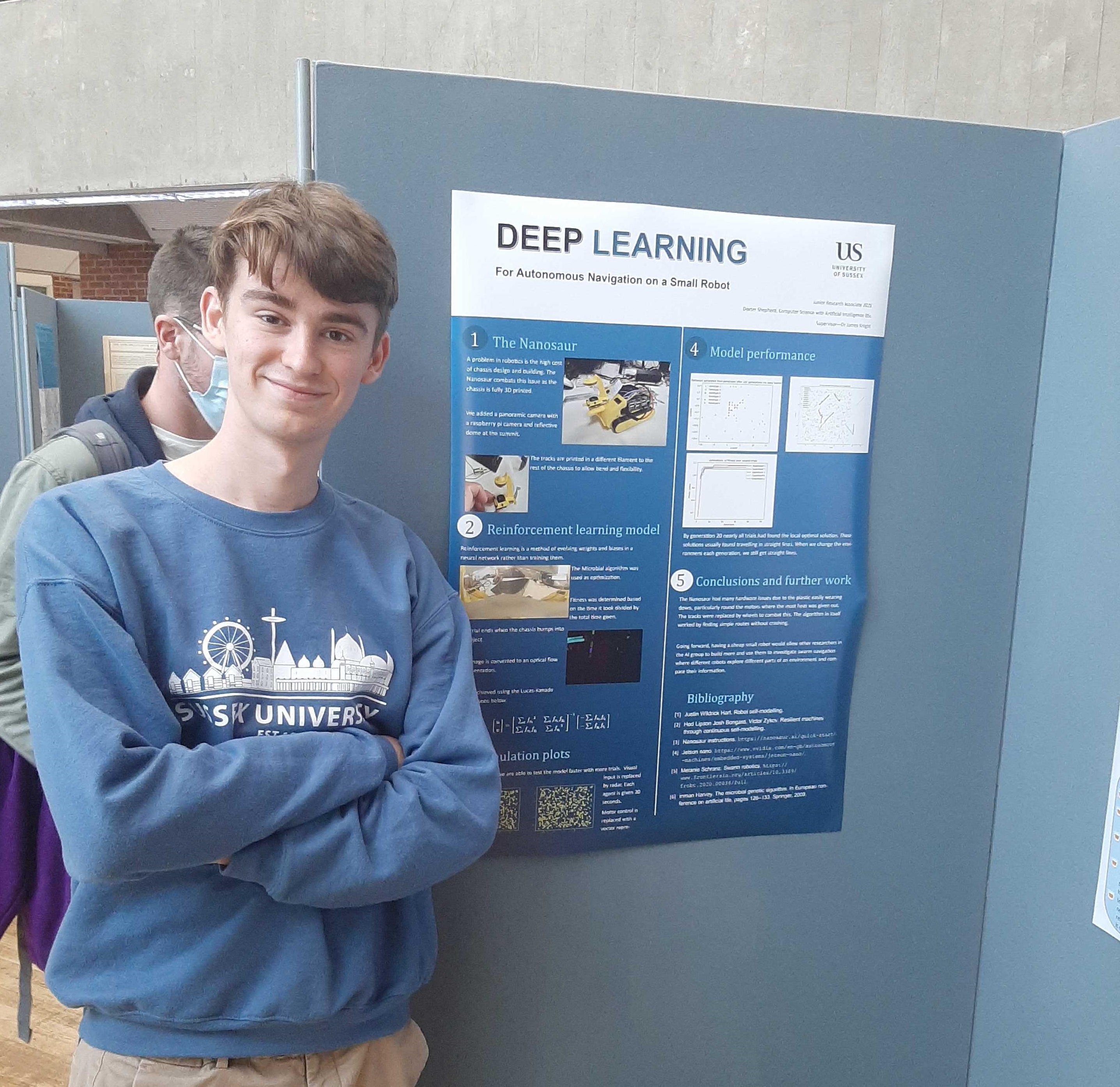 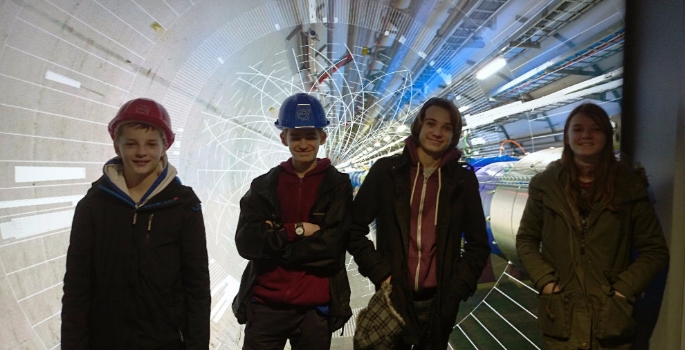 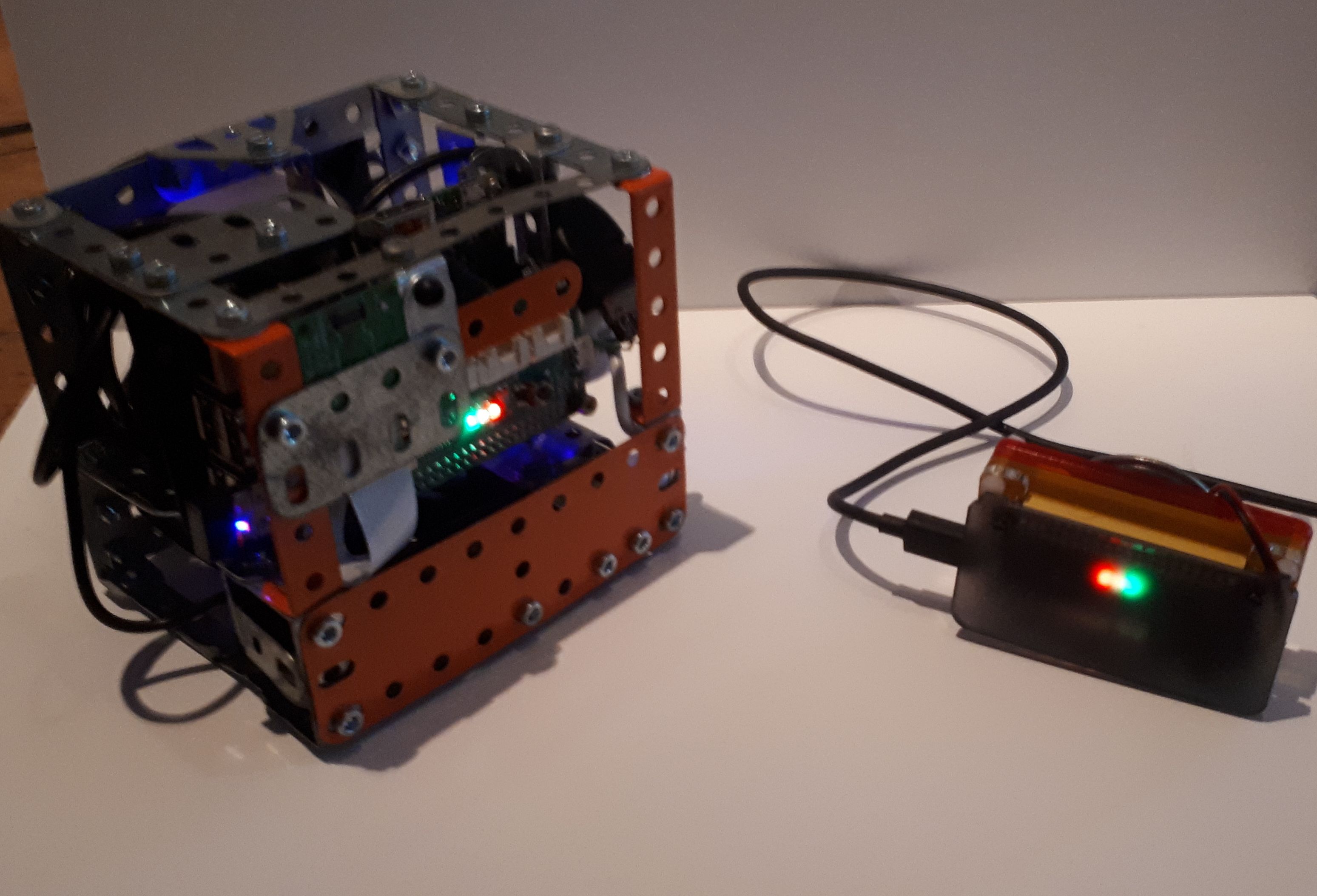 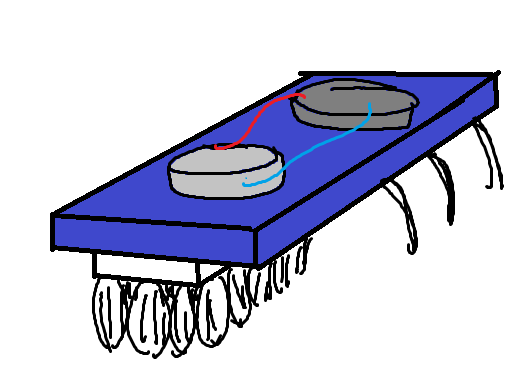 My JRA Project – Deep Learning For Autonomous Navigation on a Small Robot
3D printed chassis
Small robot
Evolved navigation
Making use of the Jetson
Proposal
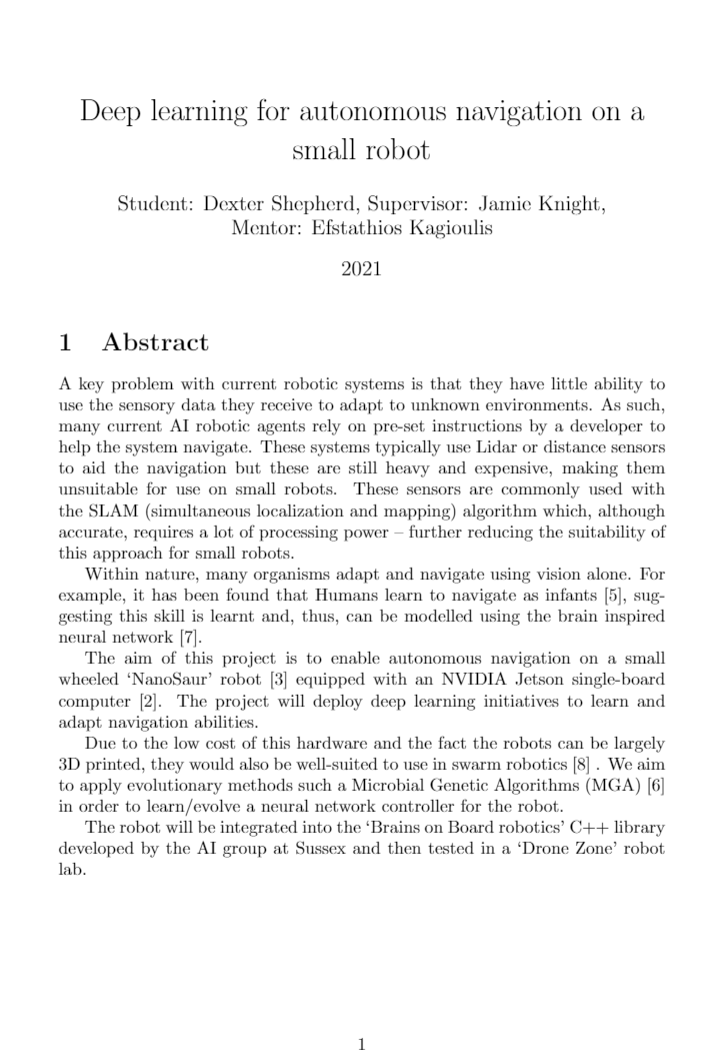 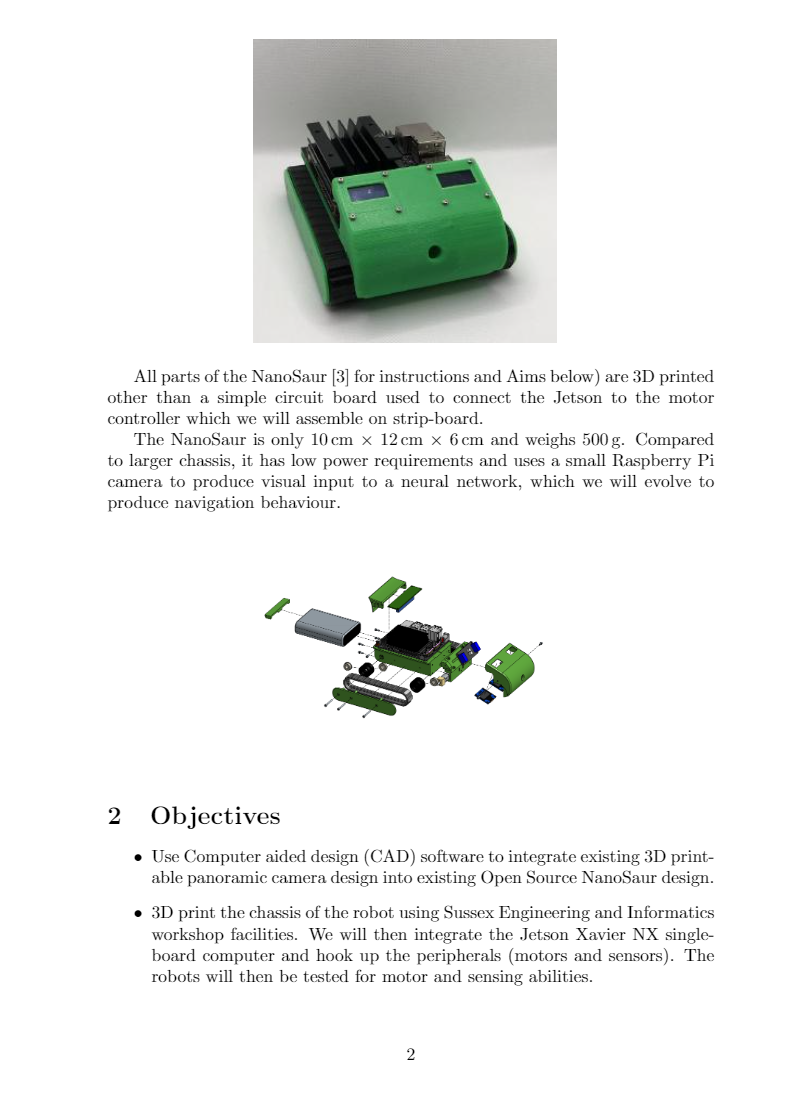 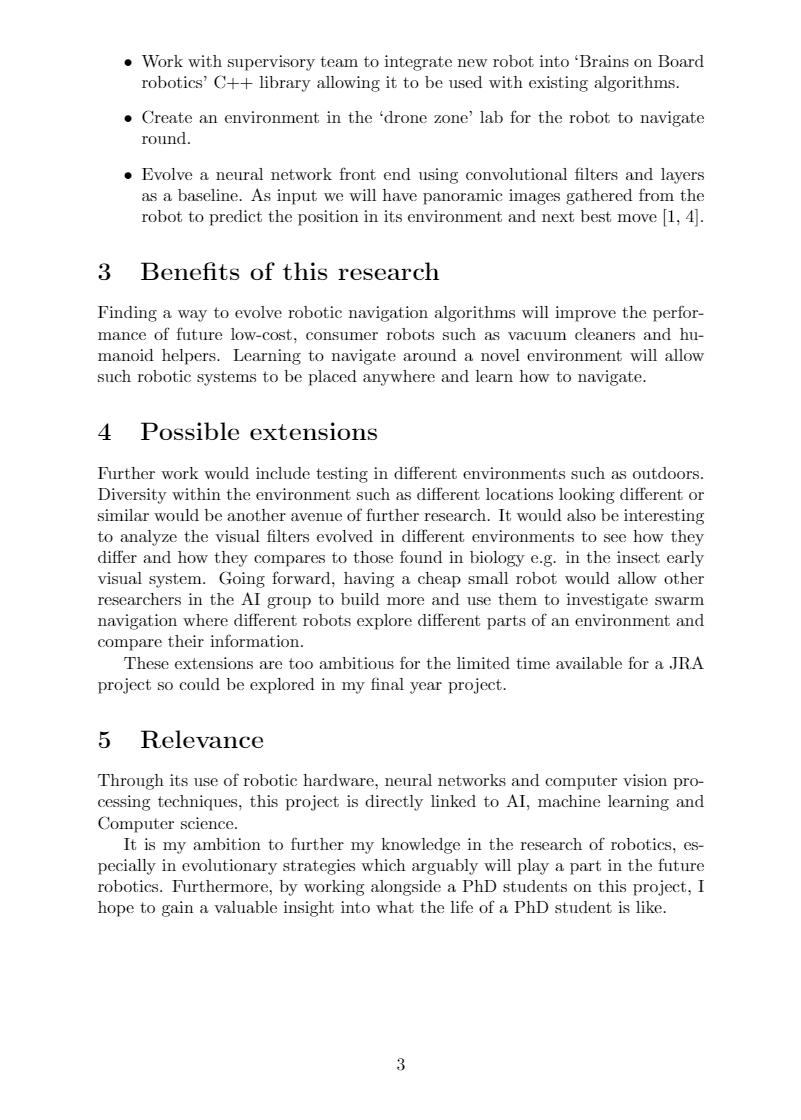 The Nanosaur
Open source chassis for Brains on Board robotics

The “Brains on Board” team supports open-access publishing and aims to share and disseminate outcomes to researchers and the public alike
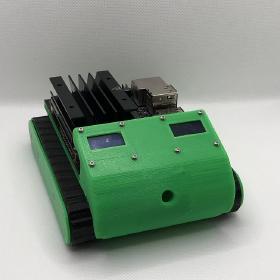 Panoramic module
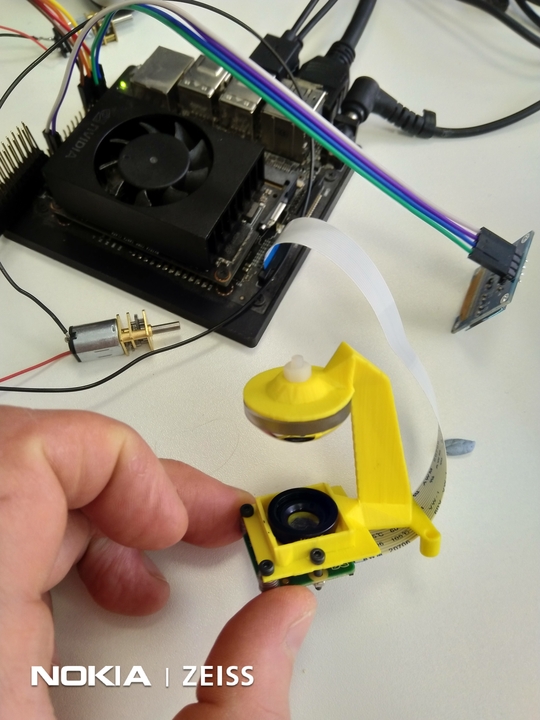 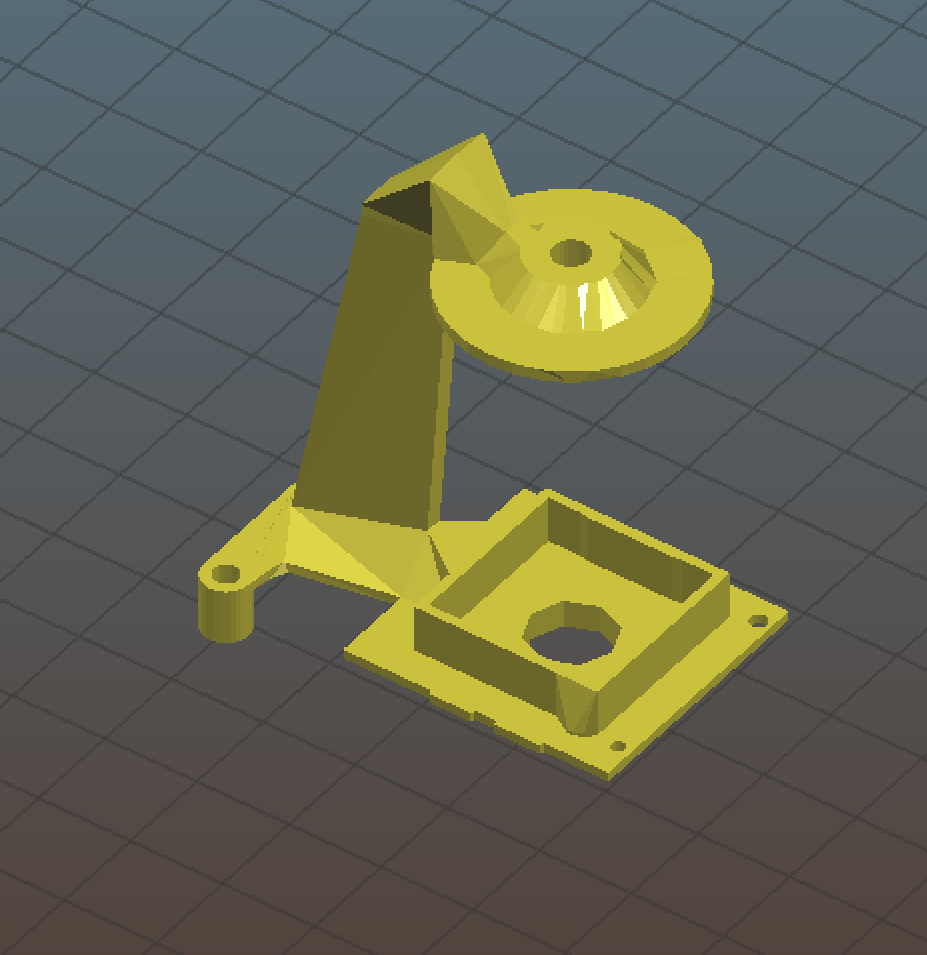 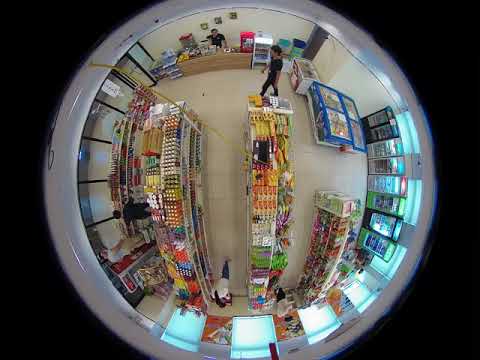 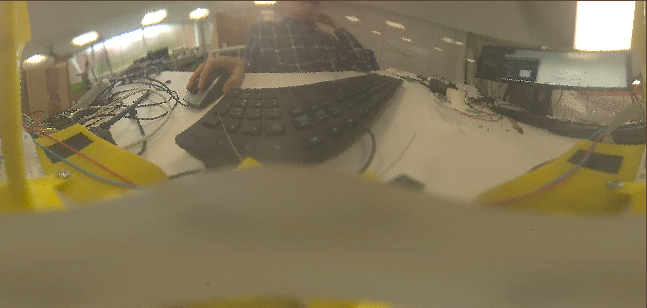 Computer vision
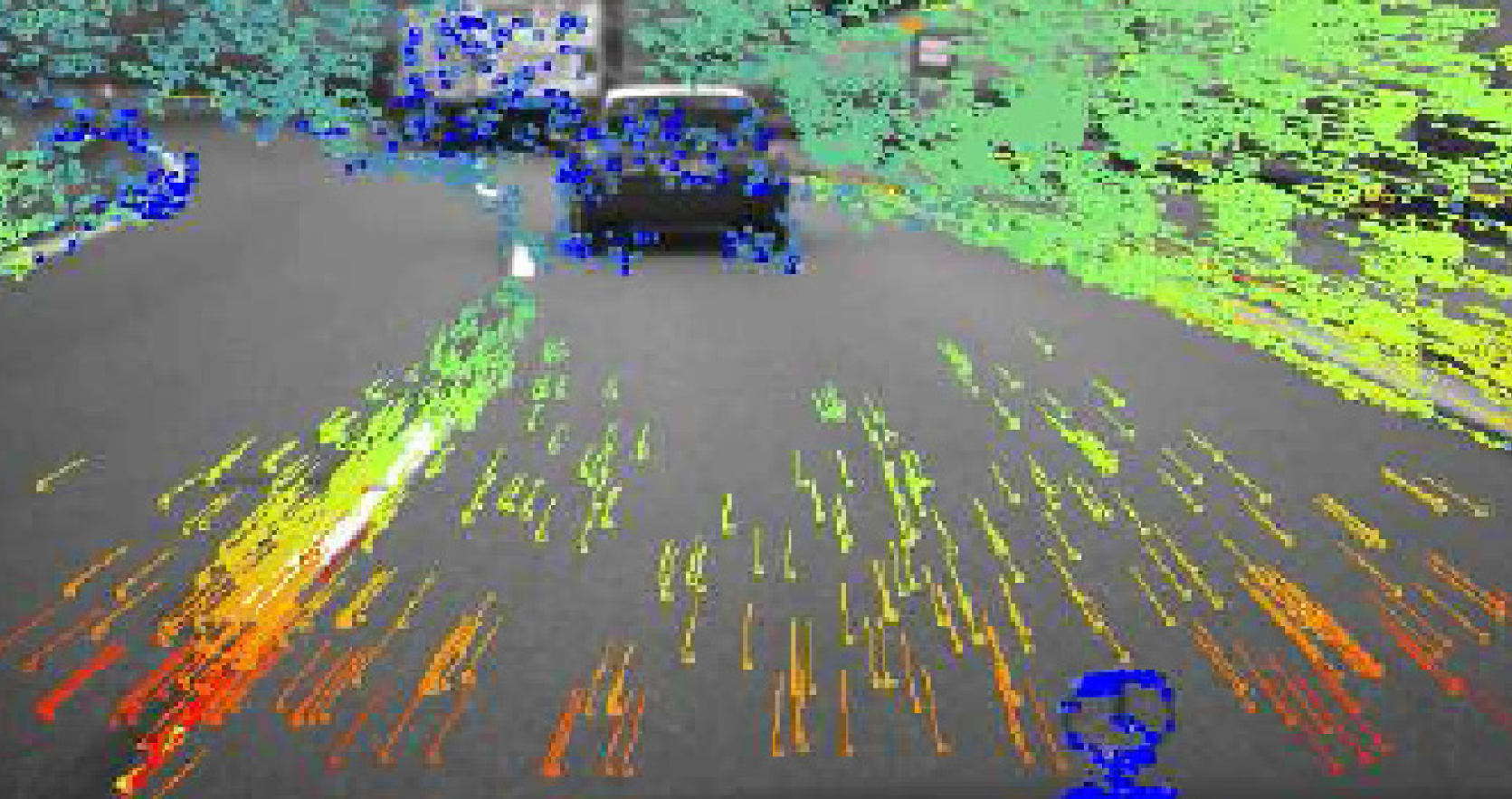 Bio-inspired - optic flow fields
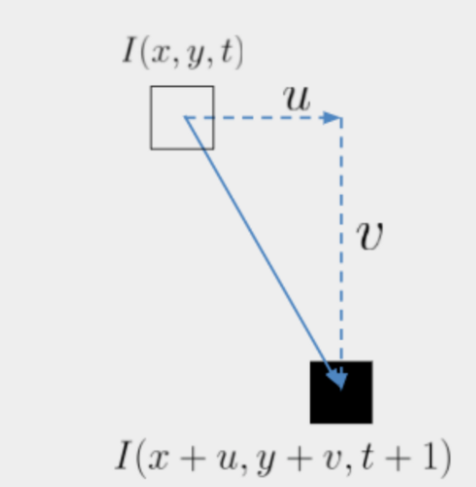 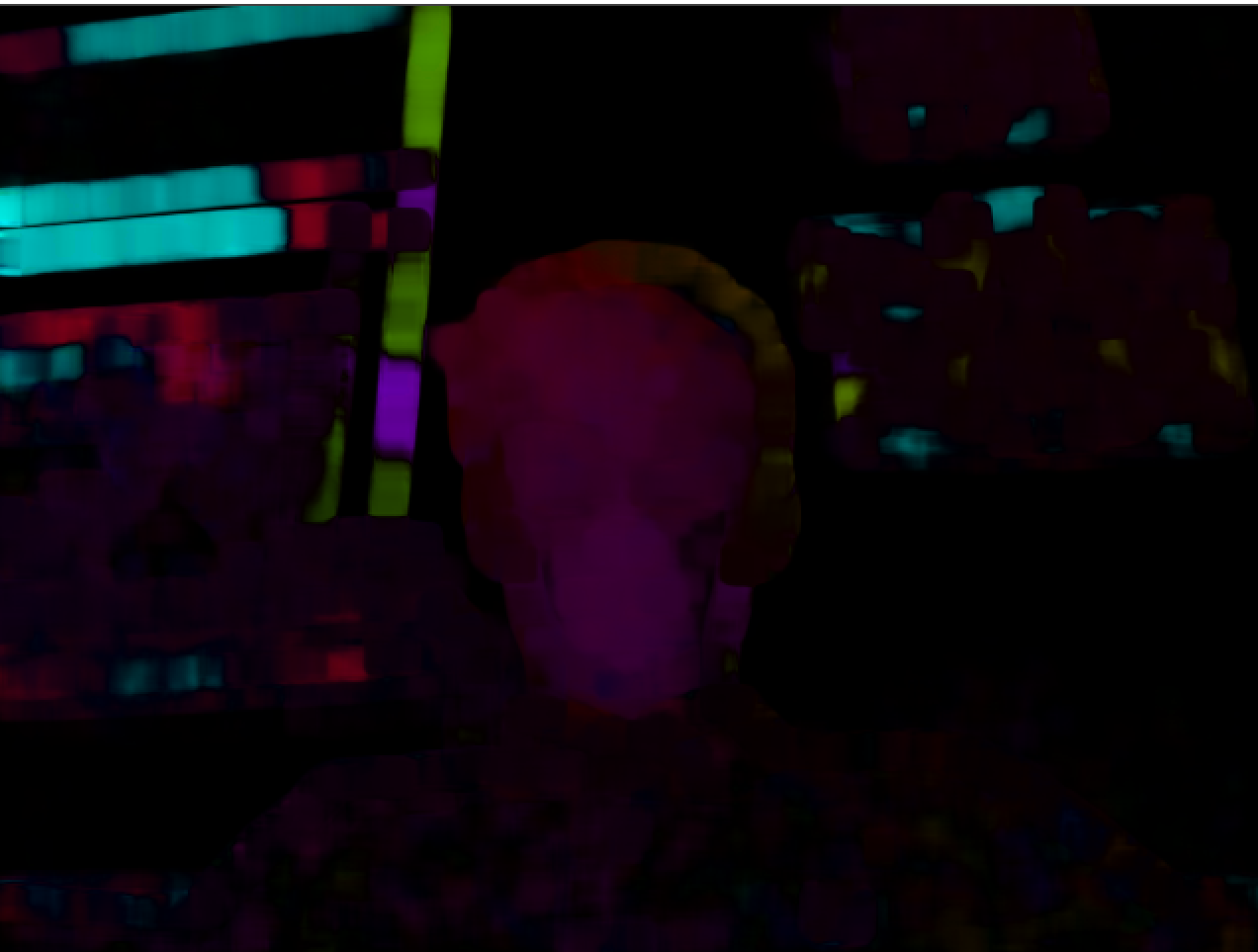 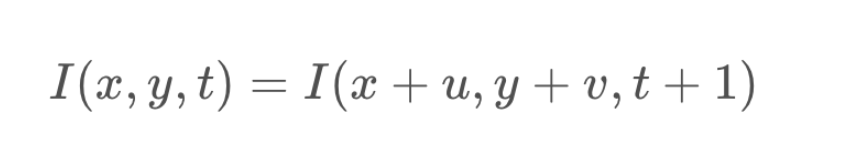 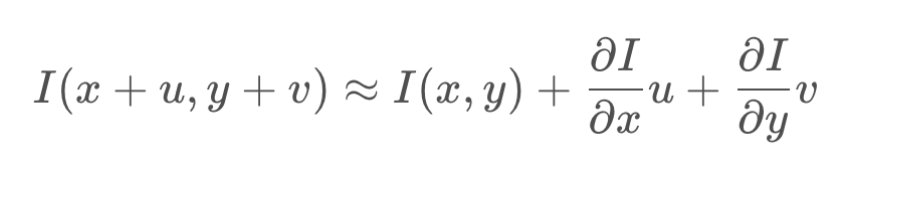 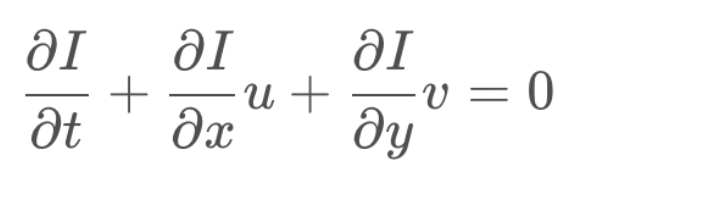 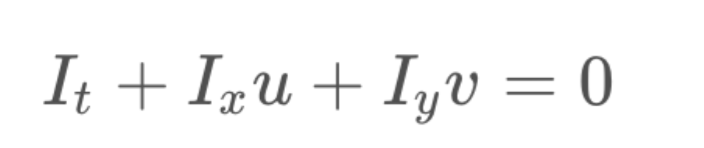 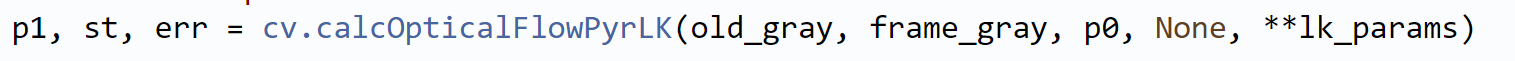 Genetic algorithms
Mutating genotypes (encoded information) and evaluating fitness
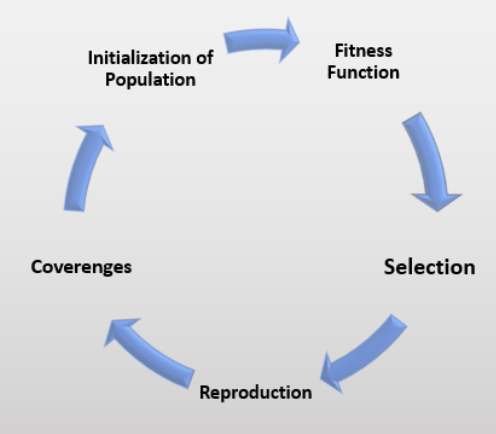 Simulation trials
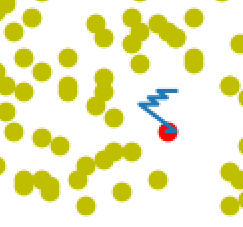 Agents evolved to avoid obstacles
Some agents evolved to cheat!
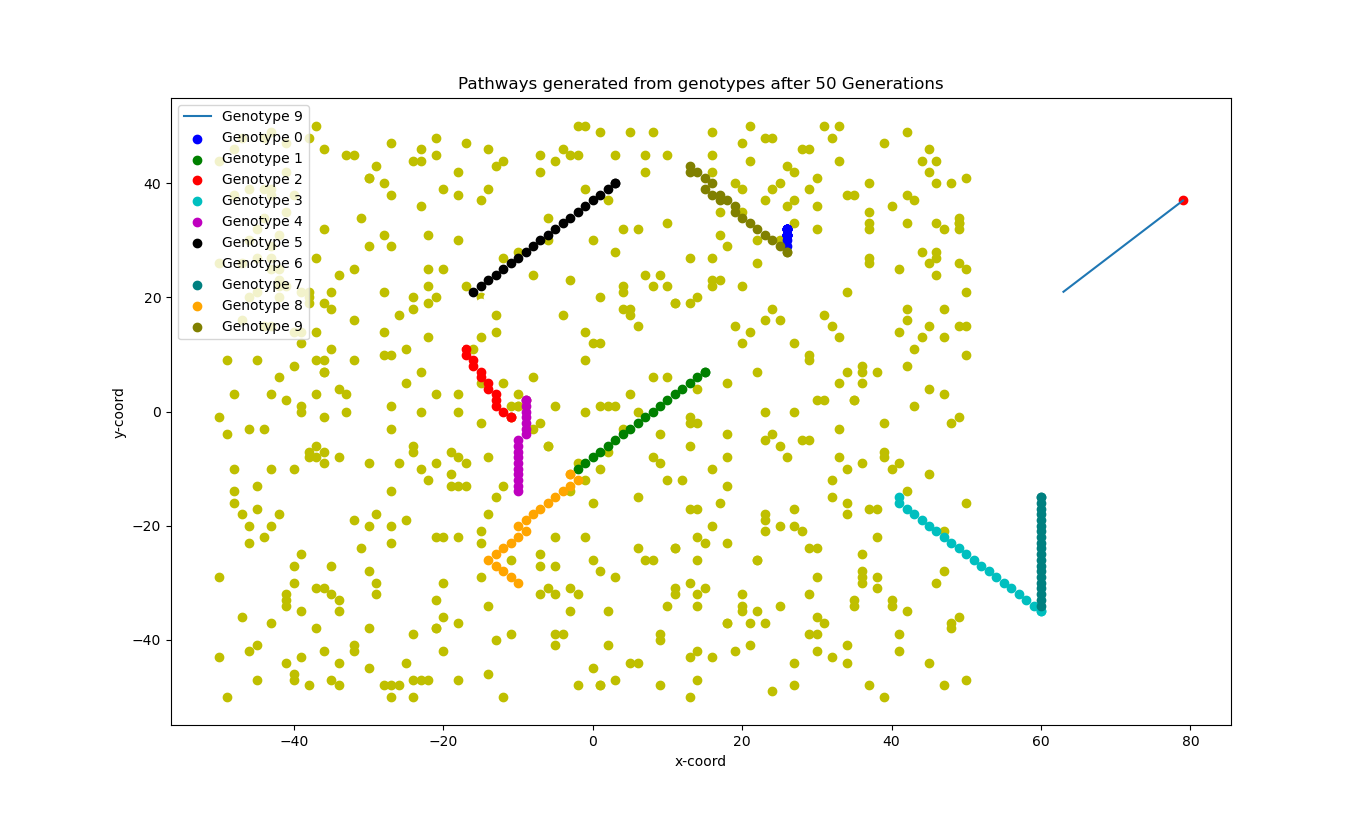 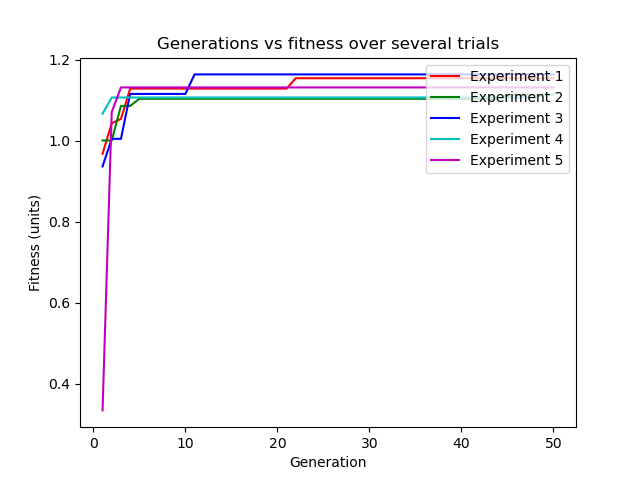 Physical trials
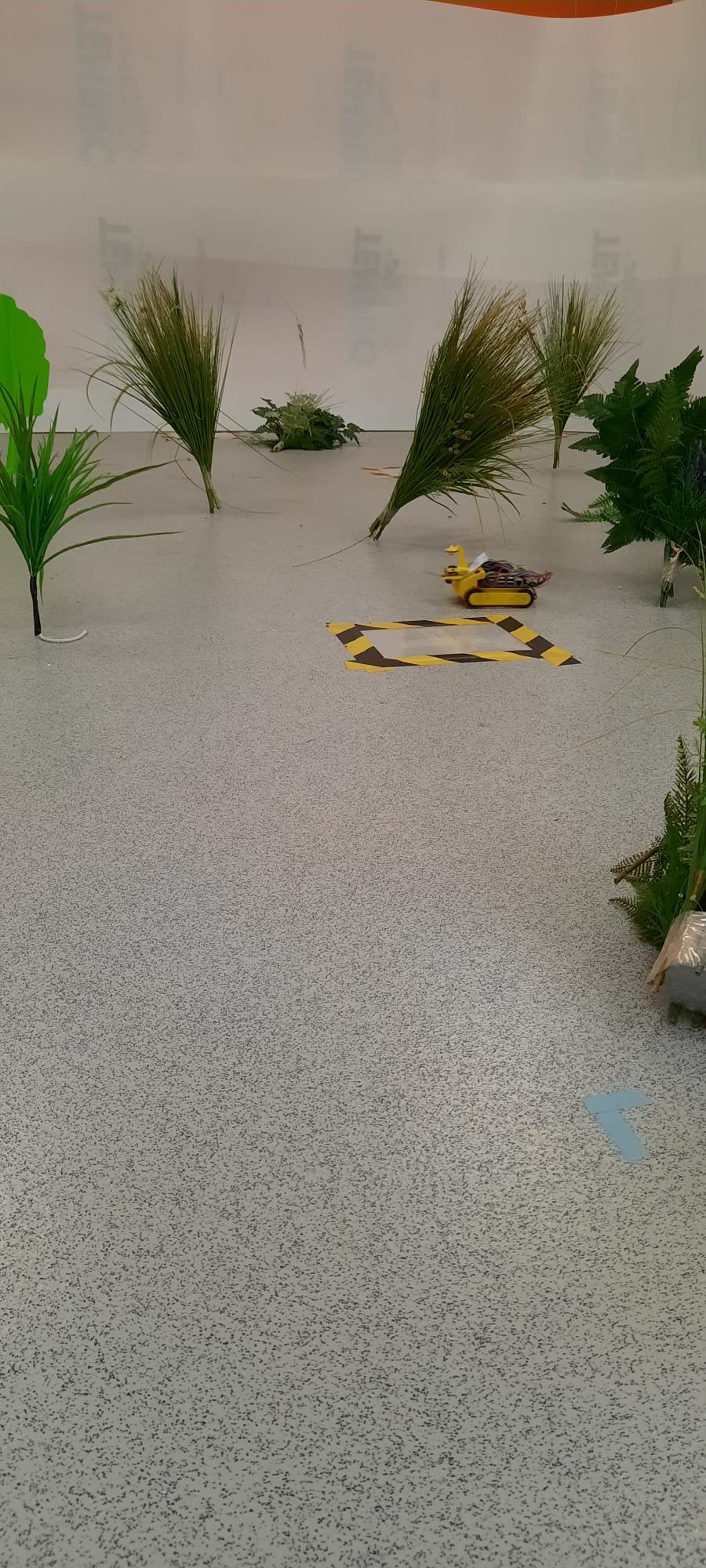 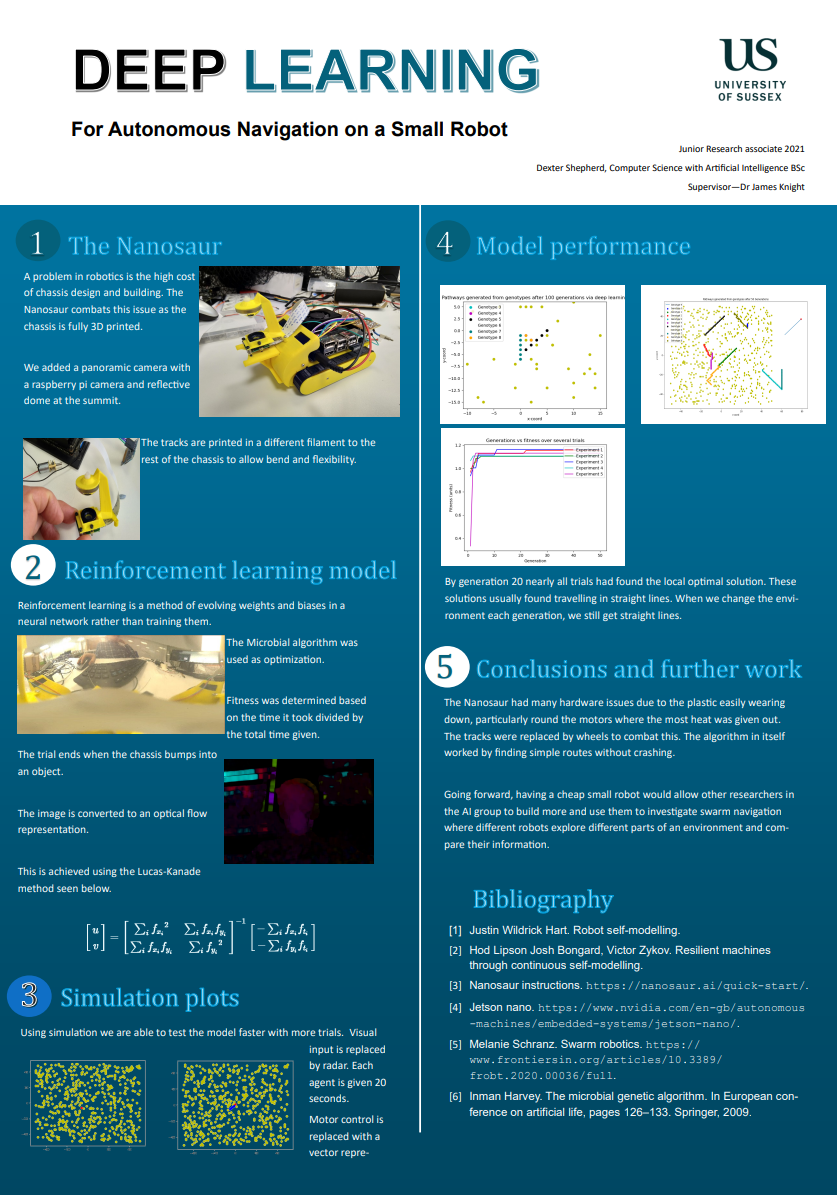 Conclusions
Evolved evolution through computer vision has a large search space    -> takes a long time to converge
Simulation proof of concept
3d printed chassis are cheaper, but wear down quicker
Future work (final year project)
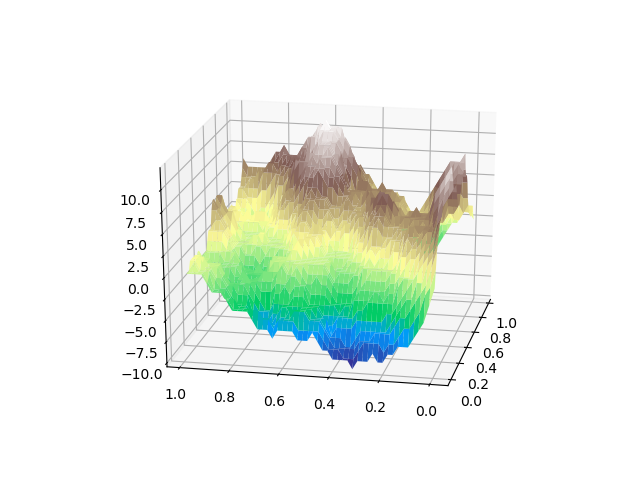 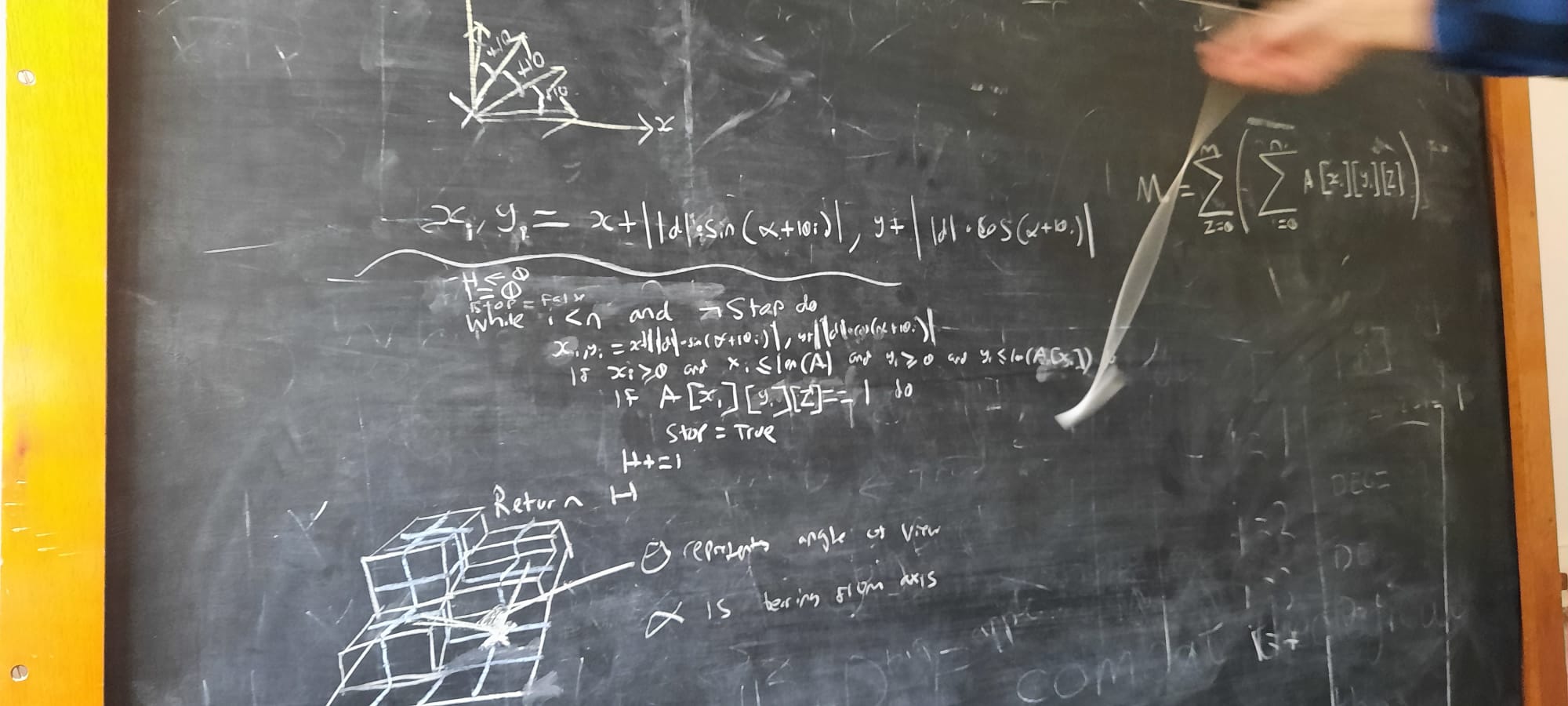 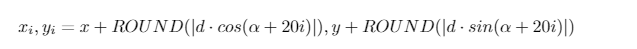 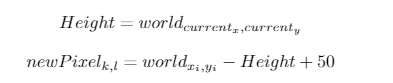 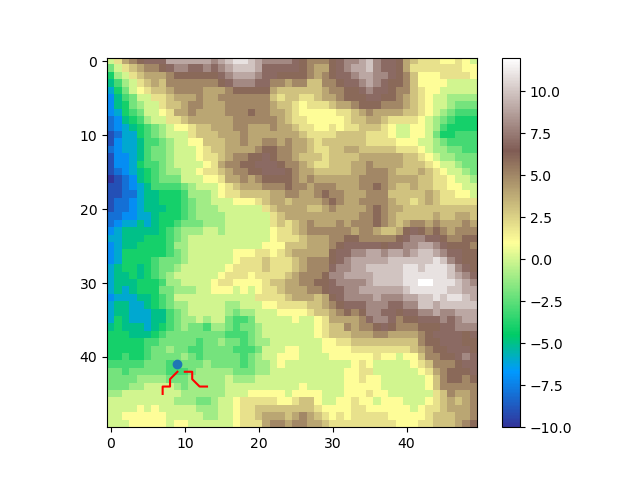 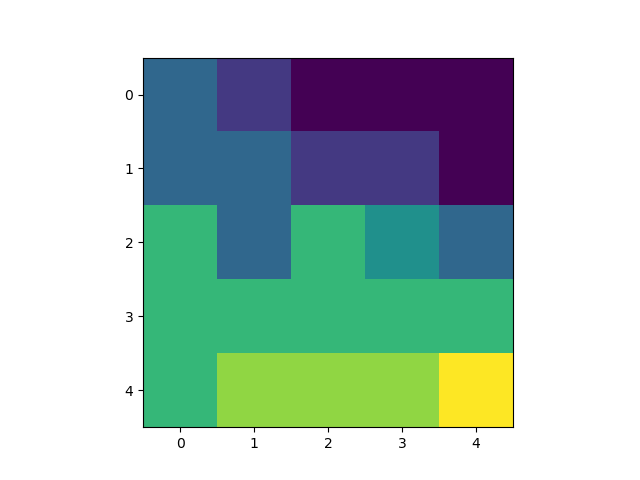 WHEGS
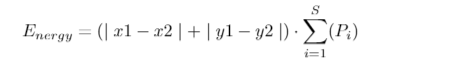 My advice
Find a supervisor who shares your interests
Find a supervisor you can work well with
Don’t attempt something too far out of your scope
Be ambitious but remember its only 8-weeks
References
[1] Justin Wildrick Hart. Robot self-modelling. 
[2] Hod Lipson Josh Bongard, Victor Zykov. Resilient machines through continuous self-modelling. 
[3] Nanosaur instructions. https://nanosaur.ai/quick-start/. 
[4] Jetson nano. https://www.nvidia.com/en-gb/autonomous -machines/embedded-systems/jetson-nano/. 
[5] Melanie Schranz. Swarm robotics. https:// www.frontiersin.org/articles/10.3389/ frobt.2020.00036/full. 
[6] Inman Harvey. The microbial genetic algorithm. In European commission on artificial life. Springer, 2009